Hexavalent Chromium: Contamination in Water and an Assessment of Regulations
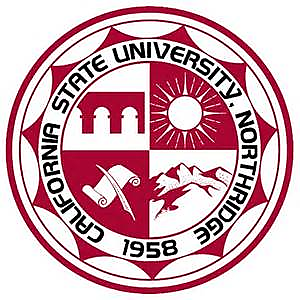 Diana Barr, Tony Lipikorn and Antonio F. Machado
Dept. of Environmental and Occupational Health, California State University, Northridge
Abstract
Cr contamination can affect air quality and eventually lead to water or soil contamination. Water contaminated with chromium will not build up in fish when consumed, but will accumulate on the gills, causing negative health effects for aquatic animals. It was observed that when fish are exposed to Cr(VI) (acute and chronic), the percentage of atretic oocytes was increased, and the percentage of vitellogenic oocytes decreased, consequently  impairing the vitellogenesis by directly acting on the liver [5]. Hepatic damage was observed as well when exposure to Cr(VI) was acute and chronic. However, when exposures are chronic, a localized degeneration of the liver was observed. Cr(VI) uptake in fish results in a retarded growth and development of the ovary and an increase in mortality rates due to contamination. On the other hand, when Cr(VI) is consumed by animals, it will induce cellular toxicity in various  organs. The effects can include respiratory problems, a lower ability to fight disease, birth defects, infertility and tumor formation [5]. 
In plants, Cr(VI) induces numerous physiological, biochemical, and ultrastructural alterations. Some of the effects are growth and biomass reduction, chlorosis in young leaves, lowering of pigment contents, damage of DNA and proteins, disturbance of stomatal conductance, alteration of enzymatic function, reduced activities of catalase (CAT) and peroxidase (SOD), and damage to root cell. Ultramorphological modifications in roots and leaves are also some of the reported adverse effects of Cr(VI) in plants [6][7]. Cr accumulates mostly in the roots and only a fraction of it is translocated to the shoots [6].
The toxicity of Cr(VI) comes from the reactive intermediates generated by the reduction to Cr(III) in the cell. Cr(VI) is metabolized enzymatically (via microsomal enzymes) or non-enzymatically (via antioxidants such as glutathione). Reactive oxygen species result from the intracellular reduction and lead to oxidative stress in the cell. Damage to lipids and proteins can lead to mutation and carcinogenicity. DNA is also damaged as a result and can lead to genomic instability or cell cycle arrest with higher levels of damage [13].
The purpose of this poster is to assess studies that are relevant to hexavalent chromium (Cr(VI)) as a water contaminant. Cr(VI) is a potential contaminant to public water systems throughout the world due to various industrial uses and processes. California established a Maximum Contaminant Level (MCL) of 0.05 mg/L for total chromium in 1977, but a Cr(VI)-specific MCL became effective on July 1, 2014 set at 0.01 mg/L.
Regulations
Remediation
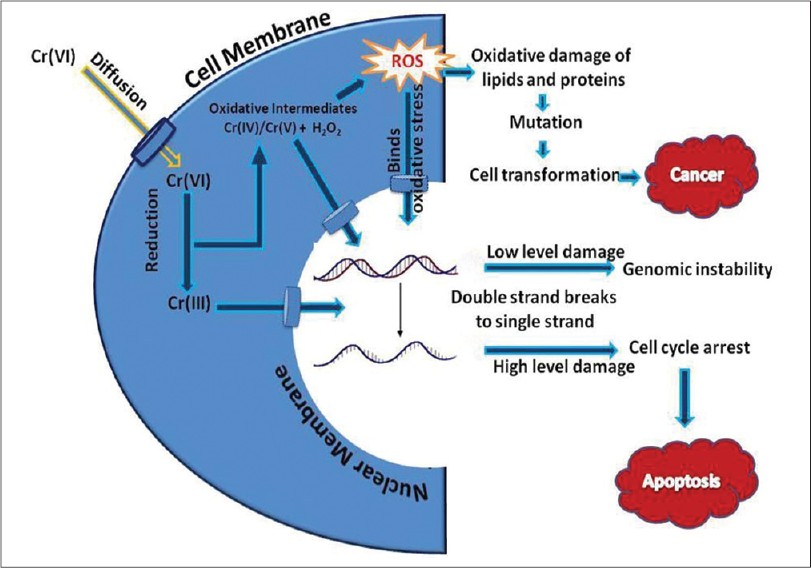 Cr is a common element in the environment and has several oxidation states; two of those states are Cr(III) and Cr(VI). Cr(VI) is known to be a toxic chemical that has been listed as one of the 18 hazardous air pollutants (HAPs) according to the U.S. EPA [1]. Cr(VI) is extremely harmful and considered not only a health concern but an environmental concern as well due to its high solubility, mobility, and toxicity, and since there are several effects that relate to humans beings (by ingestion, dermal contact, and inhalation), plants, aquatic animals, and microorganisms [2]. Cr(VI) can be found in the environment naturally or anthropogenically in two different forms: as chromate (CrO42-) and dichromate (Cr2O72-) [3]. The use of Cr has a range of uses in metal production (especially stainless steel and non-iron alloys), for plating metals, the manufacture of dyes and pigments, leather and tanning processing, wood preserving, the production of catalysts, refractories, and many more industries where the Cr(VI) form will be produced.
Introduction
Cr(VI) was found to disturb energy metabolism and induce cell cycle arrest via reactive oxygen species in human hepatocytes. Evidence for energy metabolism disturbance was seen in the inhibition of mitochondrial respiration which leads to decreased ATP production. In a dose-response manner, Cr(VI) increased levels of p53, a protein associated with cell cycle arrest and apoptosis [14].  

Some studies do suggest that Cr(III) is also capable of DNA damage, at least in isolated human peripheral blood lymphoctyes. Although the specific mechanisms require more research. Also of note is the protective role Vitamin C plays when introduced following Cr(VI) treatment. This provides more evidence for reactive oxygen species being involved with DNA damage following a Cr(VI) insult [15].
It is difficult to determine what form of chromium is in a given tissue since Cr(VI) is reduced to Cr(III) in biological systems. Generally, total chromium levels are reported. But since Cr(VI) can readily move between biological membranes, and Cr(III) cannot, the two forms of metals behave differently in biological systems. This ability to move between membranes may help explain the differences in absorption throughout the body and can help with identification of its presence. Studies have been conducted to determine the reduction ability of saliva and gastric juices on Cr(VI). While they have shown that they indeed reduce much of the toxic form to its non-toxic form, not all is reduced and leads to absorption in other tissues [8].

Animal studies have shown Cr levels increase in various organs including the kidneys, liver and gonads when given concentrations of Cr relevant to human exposure levels [9]. Urinary chromium levels in occupational exposure are linked to plasma lipid peroxidation and antioxidant enzymes which can be used as biomarkers of oxidative stress [10].
Cr is an element that can be emitted from industrial processes into the air, water system, or the ground. Cr in the air will eventually settle down, either into the water or the ground. The general fate and transport of Cr(VI) can be found in the atmosphere, soil, and aquatic environments (groundwater and surface water).
 
Cr(VI) in the Atmosphere

Cr in ambient air is not only the result of industrial processes, but also the result of vehicular emissions, due to the fact that Cr is one of the five most abundant metals in diesel particles [1]. The atmosphere is the major pathway in the transfer of Cr to the different ecosystems. In ambient air, the Cr can be removed by two different methods: dry deposition and wet deposition [4]. Some studies suggested that Cr(VI) concentrations in particles are significantly correlated with O3 concentrations, suggesting that a photochemical reaction leads to the formation of Cr(VI) in the atmosphere [1].  
 
Cr(VI) in Soil

Cr(VI) is an anion in natural environments, and can be found in the soils as chromate ion, and dichromate [4]. Since chromate ions are mobile in soils, it can easily leach out into the deeper soil layers causing groundwater and surface water pollution. It has been found that clay soils, containing free iron and manganese oxides, and soil pH retarded Cr(VI) migration. The Cr(VI) in the soil can go through different processes of reduction, and also cause attenuation processes like sorption, reduction, and oxidation. The sorption of Cr(VI) is merely due to its anionic nature since Cr(VI) is not retained appreciably on negatively charged soils or sediments. The oxidation and reduction reactions can convert Cr(III) to Cr(VI), and vice versa. The reduction of chromates can be improved by different reducers such as Fe, V2+, sulfides, and organic matter. The oxidation from Cr(III) to Cr(VI) is possible only under the presence of certain oxidants in soils or sediments. 
 
Cr(VI) in Aquatic Environments

Cr(VI) in surface water or natural waters can be covered by three subsystems: rivers, lakes, and oceans. The presence of Cr forms will vary based on various processes, such as photochemical redox transformation, precipitation/dissolution reactions, and adsorption/desorption reactions [4] and the pH of water as well. The transport pathways in surface waters are controlled by certain conditions, such as temperature, depth, degree of mixing, oxidation conditions, and the amount of organic matter. 
The Cr’s mobility in groundwater will be based on its solubility and attenuation capacity by soil or aquifer materials. These factors depend on the characteristics of the soil (soil surface oxides, minerals, and soil organic matter) and chemistry of the groundwater when in contact with Cr [3]. The mobility of Cr(VI) is controlled by the reduction of Cr(VI) to Cr(III) succeeding precipitation and sorption.
The remediation processes and alternative technologies are diverse and extensive, and try to focus on decreasing toxicity by reducing Cr(VI) to Cr(III), removing Cr(VI) from soil/groundwater, or simply confining the Cr(VI) to a specific area.

Toxicity Reduction Methods
This is one of the methods that tries to reduce Cr(VI) by reducing its toxicity from Cr(VI) to Cr(III). This process can naturally occur or be manipulated by biological activity [16]. Some of the technologies are chemical reduction, microbial reduction, and phytoremediation.
The chemical reduction process refers to the abiotic in-situ or ex-situ reduction with an electron donor, like S, Fe(II), or Fe(0) [16]. This method is affected by the site-specific physical and chemical conditions, such as pH, permeability, lithology, water depth, concentration of metals in water and soil, and dissolved oxygen [16][17]. The microbial reduction is through microorganisms that can catalyze reduction reactions through several mechanisms such as enzymatic extra-cellular reduction, non-metabolic reduction by bacteria surfaces and intra-cellular reduction and precipitation [16]. Some of those microorganisms capable of reducing Cr(VI) are bacteria, algae, yeast, and fungi. Some of the strategies of this method include monitored natural attenuation (MNA), bio-stimulation, and bio-augmentation.

Removal Technologies
There are diverse removal technologies that can be used to separate Cr(VI) from soil into wastewater. The ex-situ technologies are usually more effective for removing Cr(VI) from liquid waste streams after a groundwater extraction. There are several ex-situ treatment techniques that capture and remove total Cr(VI) from waste soils, sludges, sediments, and liquids such as ion exchange, granular activated carbon, adsorbents, membrane filtration (microfiltration, ultrafiltration, nanofiltration, and reverse osmosis), and soil washing and separation technologies.

Containment Technologies
These methods are used to physically stop spreading groundwater plumes or to chemically immobilize contaminants in insoluble form. The containment technologies are divided into barriers. The barriers can be classified into physical, chemical, and hydraulic barriers for groundwater remediation. The physical barriers are commonly used to contain and insulate the impacted zone for a wide range of Cr(VI). Some of the materials used are low permeability (grout, slurries, or sheet piling). However, due to small amounts of leakage of these barriers, the chemical and hydraulic barriers were developed. Permeable chemical barriers do not block the groundwater flow, but only decrease the toxicity and mobility of Cr(VI). The efficiency of these technologies will depend on the consistency of the groundwater gradient [16].
Various health effects have been observed in both human studies and animal studies from ingestion of Cr(VI) containing drinking water. These effects are generally seen in the gastrointestinal, renal, and hepatic systems. Respiratory and cardiovascular effects have been described as part of the sequelae leading to death in acute ingestion exposure. 

Gastrointestinal effects include abdominal pain, ulcer, nausea, diarrhea, vomiting, and development of tumors. Occupational exposure to Cr(VI) can induce chromate nephropathy and at higher doses, acute renal failure. Elevated liver enzymes and acute liver failure have also been reported. 

Several ecological studies have assessed the associations between environmental exposures to chromium and cancer rates. Most notably, a study of areas in Kings County and San Bernardino County in California  compared the cancer rates of populations living near or away from natural gas compressor plants. Cr(VI) compounds had been used as additives in the cooling tower water and groundwater contamination was suspected. Cancer rates were found to be elevated above expected values and groundwater in areas near the natural gas compressors were found to be contaminated. Monitoring of the Cr plume continue today with maximum background levels as high as 3.1 ppb Cr(VI) in some areas [11].
Fate and Transport
Eco-toxicity
CA MCL: 0.010 mg/L 
Effective 7/1/2014. Applicable public water systems (PWR) are to initiate monitoring within 6 months of effective date. On or before Jan 1, 2015 PWS must be monitoring for Cr(VI). PWS w/ groundwater sources can use data no older than 2 years to satisfy initial monitoring. EPA methods 218.6 and 218.7 acceptable analytical methods. Compliance is determined by whether an annual running average of monitoring results exceeds the MCL. If >10mg/L but <100 mg/L, notify water system’s district office within 48 hours. If >100 mg/L, notify within 24 hours  [12].

CA OEHHA PHG: 0.02 ppb (µg/L) carcinogenic effects, 2 ppb non-carcinogenic effects
Issued July 2011

Fed MCL: No specific level for hex chrome. 
Chromium MCL (Fed and CA: 0.05 mg/L)
References
Disposition and Metabolisms
Health Effects
Mechanisms
[12] California Department of Public Health. 2014. State Adoption of a Hexavalent Chromium MCL. Available: http://www.cdph.ca.gov/Pages/NR14-053.aspx [accessed 15 November 2014].
[13] Nickens KP, Han Y, Shandilya H, Larrimore A, Gerard GF, Kaldjian E, et al. 2012. Acquisition of mitochondrial dysregulation and resistence to mitochondrial mediated apoptosis after genotoxic insult in normal human fibroblasts: a possible model for early stage carcinogenisis. Biochim Biophys Acta. 1823(2):264-272.
[14] Xiao F, Feng X, Zeng M, Guan L, Hu Q, Zhong C. 2012. Hexavalent chromium induces energy metabolism disturbance and p53-dependent cell cycle arrest via reactive oxygen species in L-02 hepatocytes. Mol Cell Biochem 371:65-76.
[15] Raghunathan VK, Ellis EM, Grant MH. 2009. Response to chronic exposure to hexavalent chromium in human monocytes. Toxicology in vitro 23:647-652.
[16] Hawley E. L., Deeb R. A., Kavanaugh M. C., Jacobs J. 2004. Treatment technologies for chromium (VI).  Cr(VI) Handbook. USA. 273-303.
[17] Singh R, Misra V, Pratap R. 2012. Removal of hexavalent chromium from contaminated ground water using zero-valent iron nanoparticles. Environmental Monitor Assess. 184:3643-3651.
[7] Daud MK, Mei L, Variath MT, Ali S, Li C, Rafiq MT, et al. 2014. Chromium (VI) uptake and tolerance potential in cotton cultivars: effect on their root physiology, ultramorphology, and oxidative metabolism. BioMed Research International, Article ID 975946, 12 pages, 2014. doi:10.1155/2014/975946
[8] Office of Environmental Health Hazard Assessment California Environmental protection Agency. Public Health Goals For Chemicals in Drinking Water: Hexavalent Chromium (Cr VI). 2011. Available: http://oehha.ca.gov/water/phg/pdf/Cr6PHG072911.pdf [accessed 8 December 2014].
[9] Sutherland JE., Zhitkovich A, Kluz T, Costa M. 2000. Rats retain chromium in tissues following chronic ingestion of drinking water containing hexavalent chromium. Biological Trace Element Research 74:41-53.
[10] Kalahasta RB, Rao RHR, Murthy RBK, Kumar MK. 2006. Effect of chromium (VI) on the status of plasma lipid peroxidation and erythrocyte antioxidant enzymes in chromium plating workers. Chemico-Biological Interactions 164:192-199. 
[11] Agency for Toxic Substances & Disease Registry. 2012. Toxicological Profile for Chromium. Available: http://www.atsdr.cdc.gov/toxprofiles/tp.asp?id=62&tid=17 [accessed 8 December 2014].
[1] Ho Yu C, Huang L, Young Shin J, Artigas F, Fan Z. 2014. Characterization of concentration, particle size distribution, and contributing factors to ambient hexavalent chromium in an area with multiple emission sources. Atmospheric Environment. 94(2014):701-708.
[2] Xu GR, Wang JN, Li CJ. 2012. Preparation of hierarchically nanofibrous membrane and its high adaptability in hexavalent chromium removal from water. Chemical Engineering Journal. 198-199(2012):310-317.
[3] Hellerich LA, Nikolaidis NP. 2005. Studies of hexavalent chromium attenuation in redox variable soils obtained from sandy to sub-wetland groundwater environment. Water Research. 39(2005):2851-2868.
[4] Stanin FT, Pirnie M. 2004. The transport and fate of Cr(VI) in the environment.  Cr(VI) Handbook. USA. 161-204.
[5] Mishra AK, Mohanty B. 2008. Histopathological effects of hexavalent chromium in the ovary of a fresh water fish, channa punctatus (bloch). Environmental Contamination Toxicology. 80: 507-511.
[6] Yu XZ, Gu JD, Huang SZ. 2007. Hexavalent chromium induced stress and metabolic responses in hybrid willows. Ecotoxicology. 16:299-309.